Automatic Identification System (AIS)
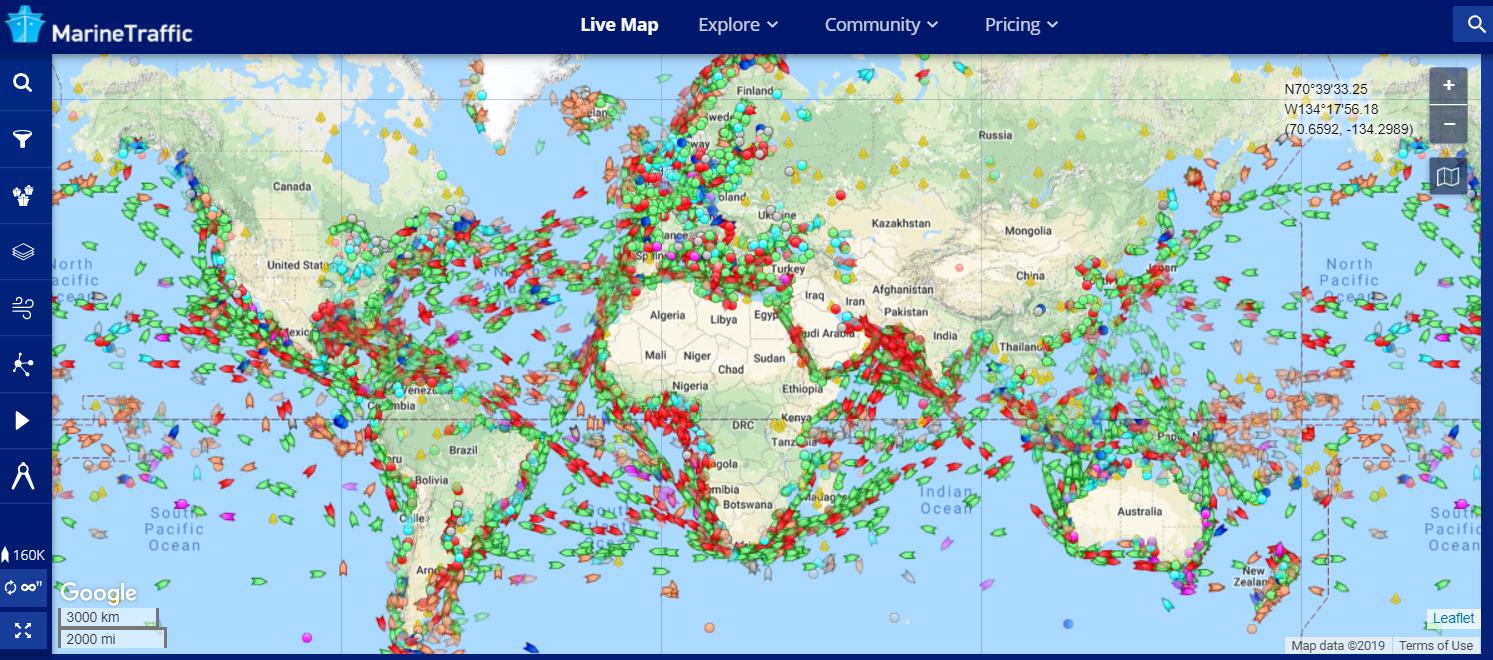 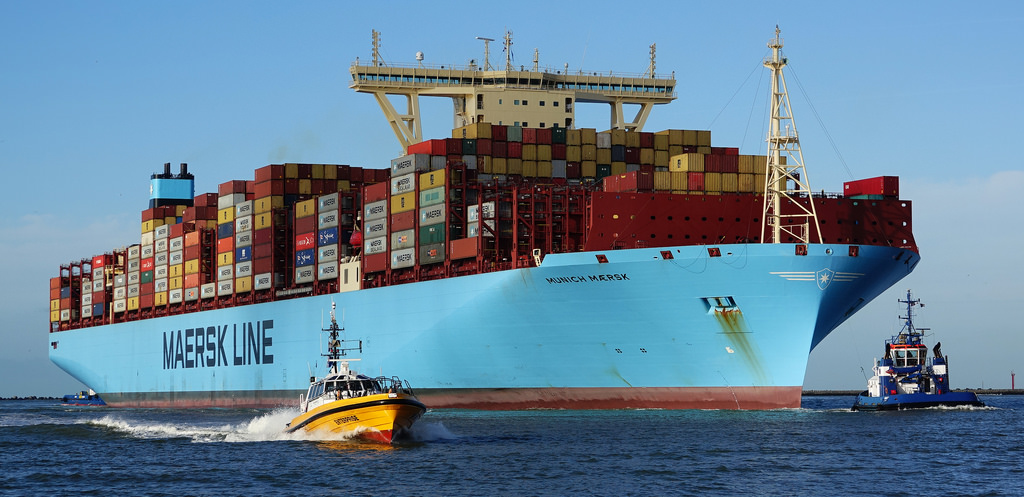 80%
World Trade
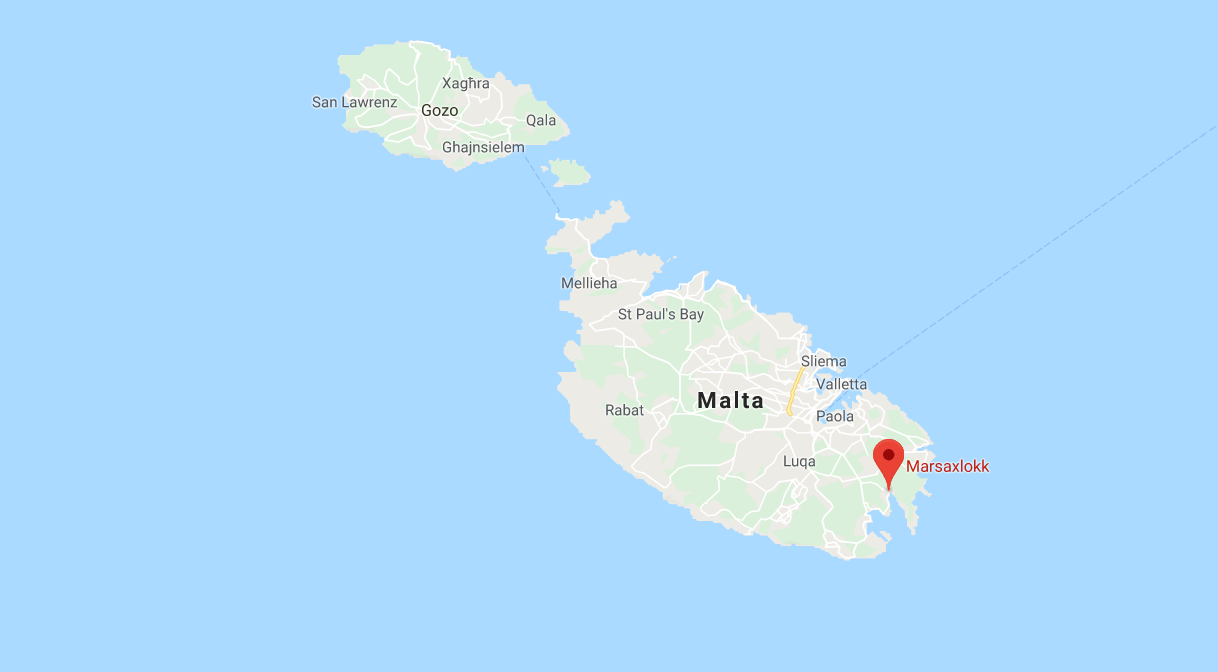 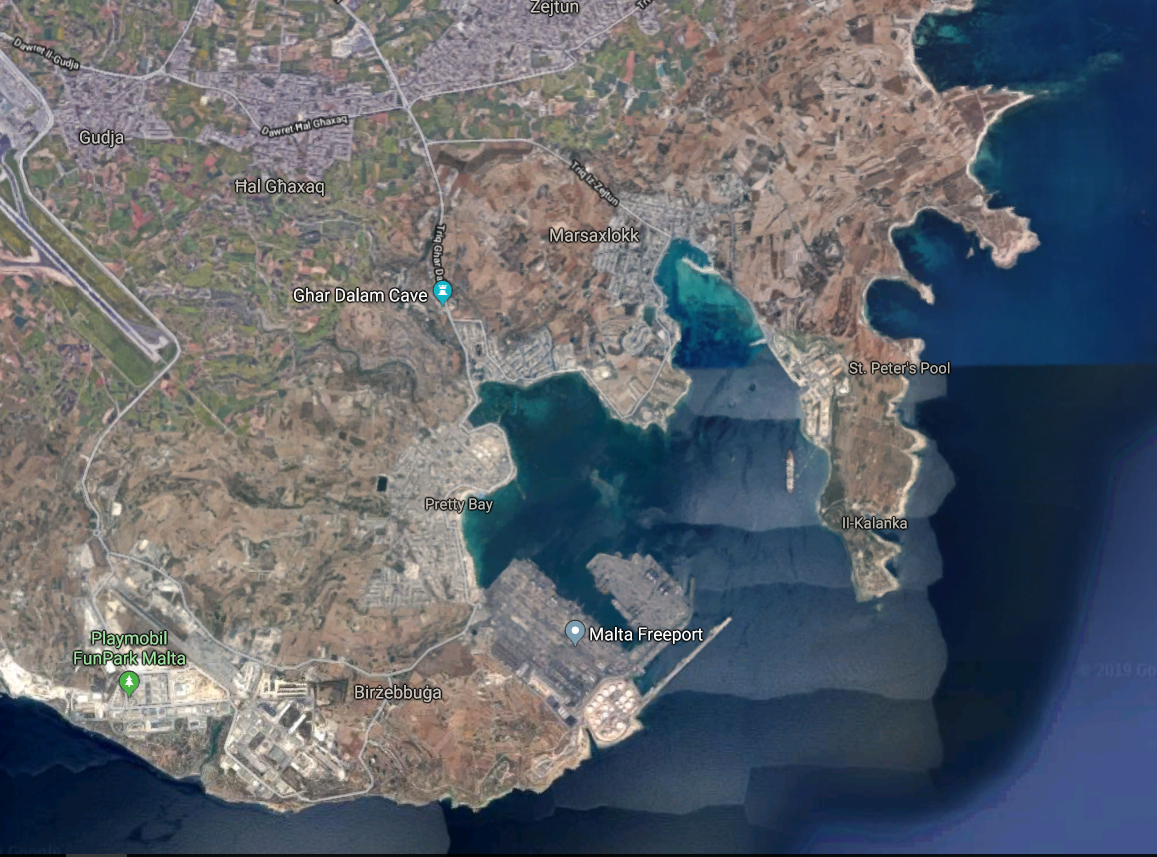 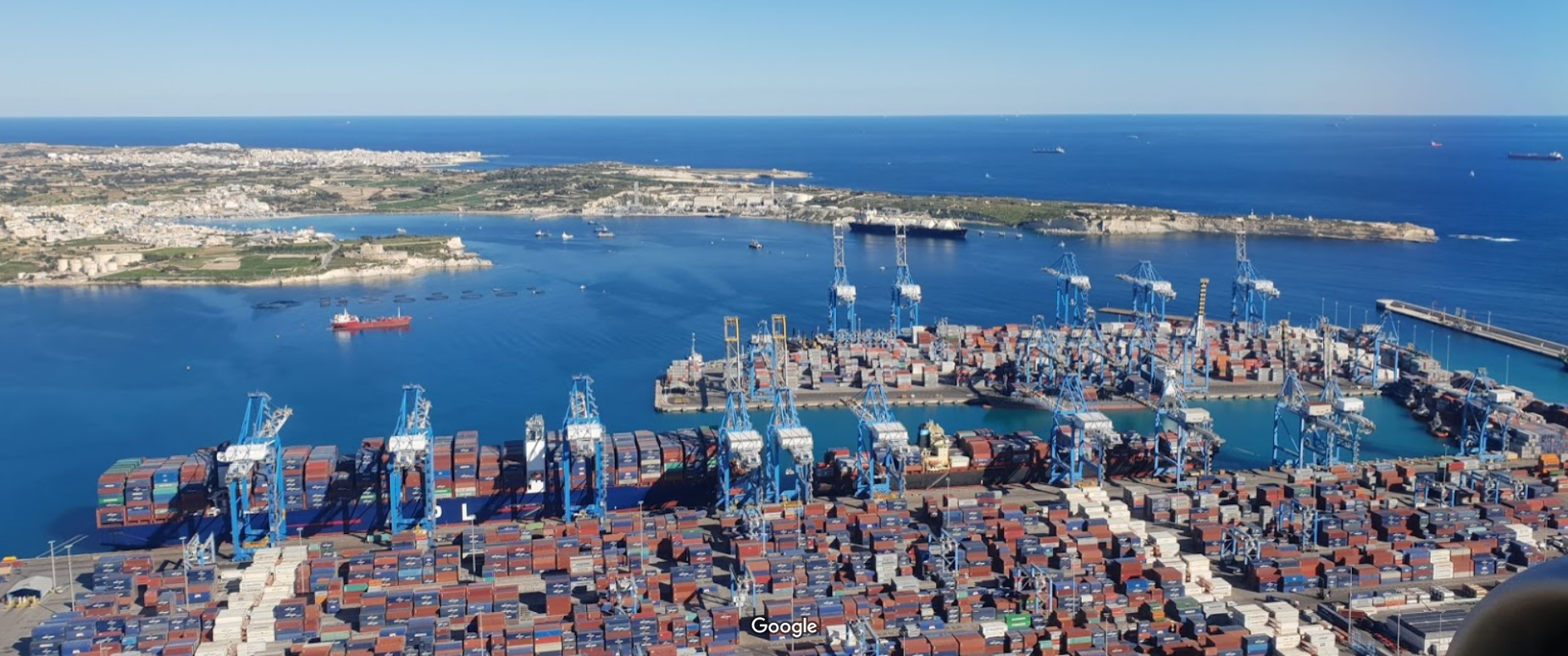 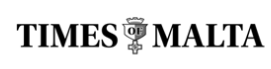 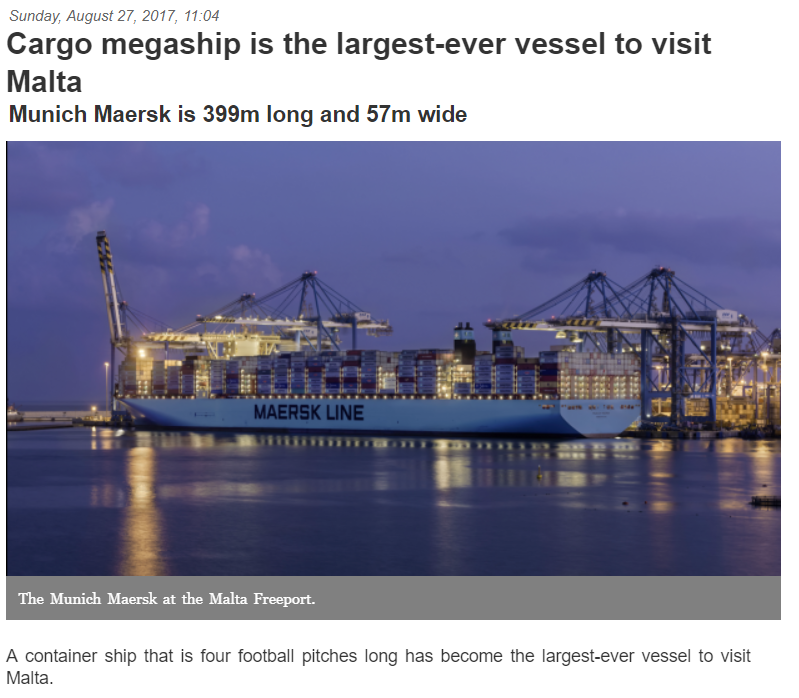 Number of Cargo and Tanker Ships Arrived in Marsaxlokk
2015-2018
Nowcasting
Munich Maersk’s Visit
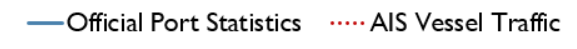 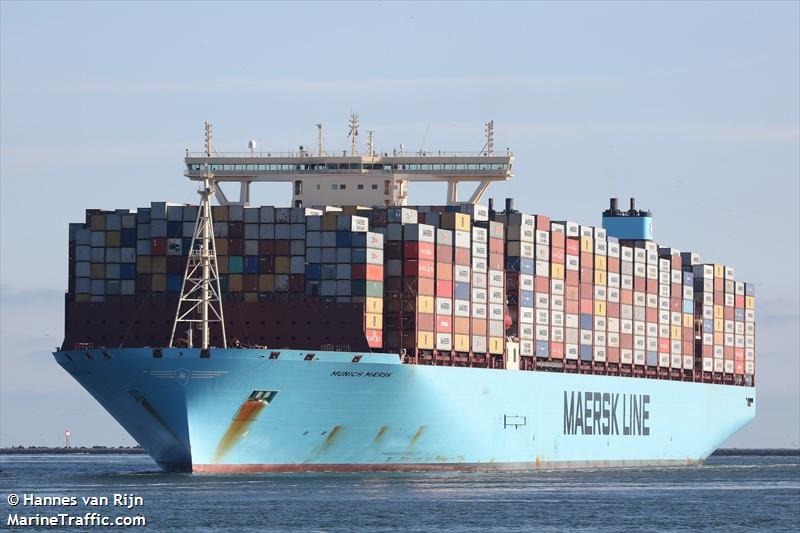 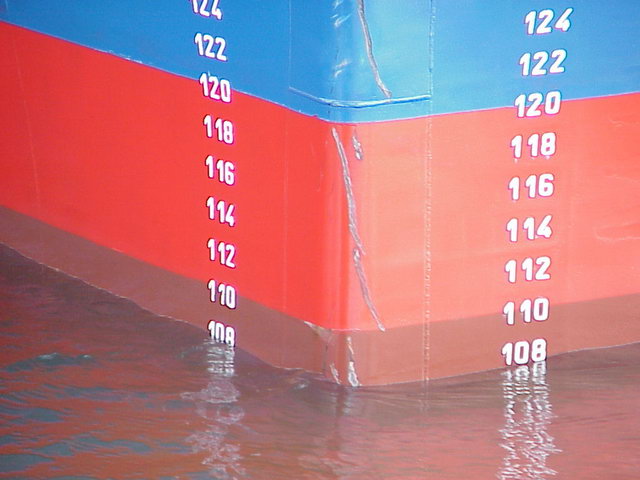 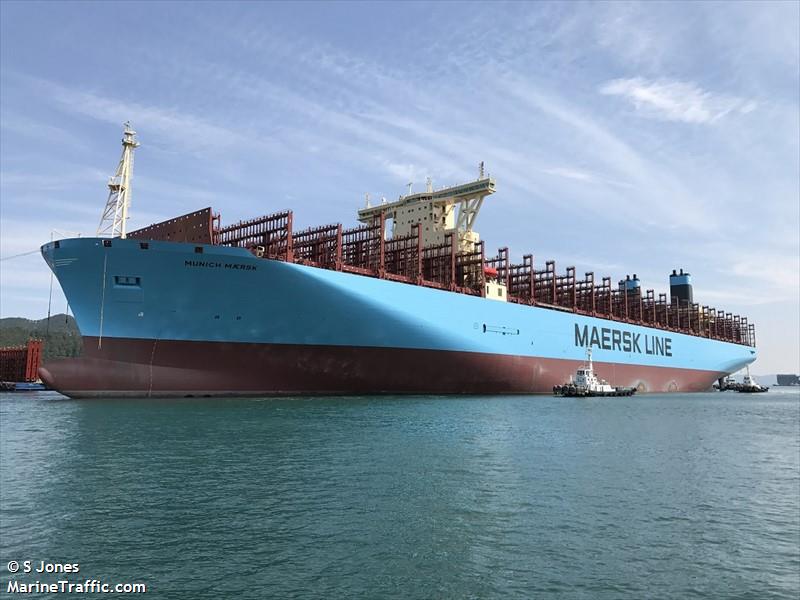 Vertical distance between 
the waterline and the bottom of the vessel’s hull
Reported in AIS data 
Our key variable to measure trade volumes
Draft
Munich Maersk’s Voyage to Malta Freeport
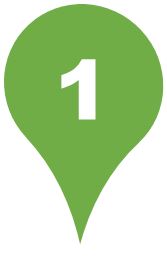 Aug 17, 2017
2
3
Aug 22, 2017
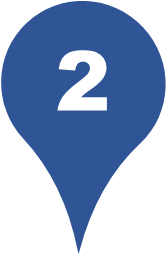 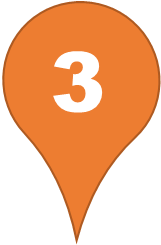 Aug 23, 2017
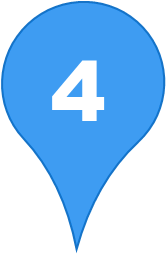 Aug 25, 2017
Average Timelinessof Trade Statistics in Small States
6Months
Need for Faster Measurement of Trade Activity